Perceptron Learning
David KauchakCS 451 – Fall 2013
Admin
Assignment 1 solution available online

Assignment 2 Due Sunday at midnight

Assignment 2 competition site setup later today
Machine learning models
Some machine learning approaches make strong assumptions about the data 
If the assumptions are true this can often lead to better performance
If the assumptions aren’t true, they can fail miserably

Other approaches don’t make many assumptions about the data
This can allow us to learn from more varied data
But, they are more prone to overfitting
and generally require more training data
What is the data generating distribution?
What is the data generating distribution?
What is the data generating distribution?
What is the data generating distribution?
What is the data generating distribution?
What is the data generating distribution?
Actual model
Model assumptions
If you don’t have strong assumptions about the model, it can take you a longer to learn

Assume now that our model of the blue class is two circles
What is the data generating distribution?
What is the data generating distribution?
What is the data generating distribution?
What is the data generating distribution?
What is the data generating distribution?
Actual model
What is the data generating distribution?
Knowing the model beforehand can drastically improve the learning and the number of examples required
What is the data generating distribution?
Make sure your assumption is correct, though!
Machine learning models
What were the model assumptions (if any) that k-NN and decision trees make about the data?

Are there data sets that could never be learned correctly by either?
k-NN model
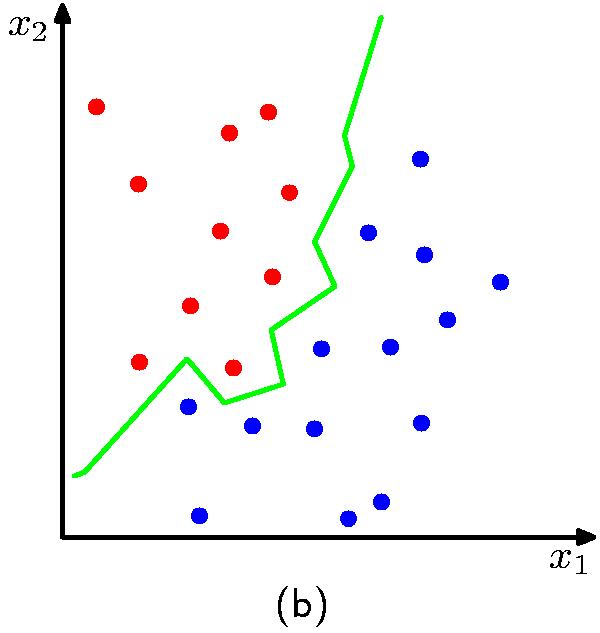 K = 1
[Speaker Notes: NO model assumptions
does assume that proximity in the feature space relates to class
kNN can learn any arbitrary separation between the classes]
Decision tree model
label 1
label 2
label 3
Axis-aligned splits/cuts of the data
[Speaker Notes: Assumes the data is separable by axis-aligned splits
Fairly week assumption
many things it can’t learn perfectly]
Bias
The “bias” of a model is how strong the model assumptions are.

low-bias classifiers make minimal assumptions about the data (k-NN and DT are generally considered low bias

high-bias classifiers make strong assumptions about the data
Linear models
A strong high-bias assumption is linear separability:
in 2 dimensions, can separate classes by a line
in higher dimensions, need hyperplanes
A linear model is a model that assumes the data is linearly separable
Hyperplanes
A hyperplane is line/plane in a high dimensional space
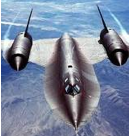 What defines a line?
What defines a hyperplane?
Defining a line
Any pair of values (w1,w2) defines a line through the origin:
f2
f1
Defining a line
Any pair of values (w1,w2) defines a line through the origin:
f2
f1
1
0.5
0
-0.5
-1
-2
-1
0
1
2
Defining a line
Any pair of values (w1,w2) defines a line through the origin:
f2
f1
1
0.5
0
-0.5
-1
-2
-1
0
1
2
Defining a line
Any pair of values (w1,w2) defines a line through the origin:
f2
(1,2)
f1
w=(1,2)
We can also view it as the line perpendicular to the weight vector
Classifying with a line
Mathematically, how can we classify points based on a line?
f2
BLUE
(1,1)
f1
RED
(1,-1)
w=(1,2)
Classifying with a line
Mathematically, how can we classify points based on a line?
f2
BLUE
(1,1):
(1,1)
(1,-1):
f1
RED
(1,-1)
w=(1,2)
The sign indicates which side of the line
Defining a line
Any pair of values (w1,w2) defines a line through the origin:
f2
f1
How do we move the line off of the origin?
Defining a line
Any pair of values (w1,w2) defines a line through the origin:
f2
f1
-2
-1
0
1
2
Defining a line
Any pair of values (w1,w2) defines a line through the origin:
f2
Now intersects at -1
f1
0.5
0
-0.5
-1
-1.5
-2
-1
0
1
2
Linear models
A linear model in n-dimensional space (i.e. n features) is define by n+1 weights:

In two dimensions, a line:

In three dimensions, a plane:

In n-dimensions, a hyperplane
(where b = -a)
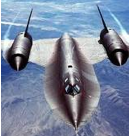 Classifying with a linear model
We can classify with a linear model by checking the sign:
Positive example
f1, f2, …, fn
classifier
Negative example
Learning a linear model
Geometrically, we know what a linear model represents

Given a linear model (i.e. a set of weights and b) we can classify examples
learn
Training
Data
How do we learn a linear model?
(data with labels)
Positive or negative?
NEGATIVE
Positive or negative?
NEGATIVE
Positive or negative?
POSITIVE
Positive or negative?
NEGATIVE
Positive or negative?
POSITIVE
Positive or negative?
POSITIVE
Positive or negative?
NEGATIVE
Positive or negative?
POSITIVE
A method to the madness
blue = positive

yellow triangles = positive

all others negative
How is this learning setup different than the learning we’ve done before?

When might this arise?
Online learning algorithm
0
learn
Labeled data
Only get to see one example at a time!
Online learning algorithm
0
0
learn
Labeled data
Only get to see one example at a time!
Online learning algorithm
0
0
learn
Labeled data
1
Only get to see one example at a time!
Online learning algorithm
0
0
learn
Labeled data
1
1
Only get to see one example at a time!
Online learning algorithm
0
0
learn
Labeled data
1
1
…
Only get to see one example at a time!
Learning a linear classifier
f2
f1
What does this model currently say?
w=(1,0)
Learning a linear classifier
f2
f1
POSITIVE
NEGATIVE
w=(1,0)
Learning a linear classifier
f2
(-1,1)
f1
Is our current guess:
right or wrong?
w=(1,0)
Learning a linear classifier
f2
(-1,1)
f1
predicts negative, wrong
How should we update the model?
w=(1,0)
Learning a linear classifier
f2
(-1,1)
f1
Should move this direction
w=(1,0)
A closer look at why we got it wrong
(-1, 1, positive)
w1
w2
We’d like this value to be positive since it’s a positive value
Which of these contributed to the mistake?
A closer look at why we got it wrong
(-1, 1, positive)
w1
w2
We’d like this value to be positive since it’s a positive value
could have contributed (positive feature), but didn’t
contributed in the wrong direction
How should we change the weights?
A closer look at why we got it wrong
(-1, 1, positive)
w1
w2
We’d like this value to be positive since it’s a positive value
could have contributed (positive feature), but didn’t
contributed in the wrong direction
decrease
increase
1 -> 0
0 -> 1
Learning a linear classifier
f2
(-1,1)
f1
Graphically, this also makes sense!
w=(0,1)
Learning a linear classifier
f2
f1
Is our current guess:
right or wrong?
(1,-1)
w=(0,1)
Learning a linear classifier
f2
f1
predicts negative, correct
(1,-1)
How should we update the model?
w=(0,1)
Learning a linear classifier
f2
f1
Already correct… don’t change it!
(1,-1)
w=(0,1)
Learning a linear classifier
f2
f1
Is our current guess:
right or wrong?
(-1,-1)
w=(0,1)
Learning a linear classifier
f2
f1
predicts negative, wrong
(-1,-1)
How should we update the model?
w=(0,1)
Learning a linear classifier
f2
Should move this direction
f1
(-1,-1)
w=(0,1)
A closer look at why we got it wrong
(-1, -1, positive)
w1
w2
We’d like this value to be positive since it’s a positive value
Which of these contributed to the mistake?
A closer look at why we got it wrong
(-1, -1, positive)
w1
w2
We’d like this value to be positive since it’s a positive value
contributed in the wrong direction
didn’t contribute, but could have
How should we change the weights?
A closer look at why we got it wrong
(-1, -1, positive)
w1
w2
We’d like this value to be positive since it’s a positive value
contributed in the wrong direction
didn’t contribute, but could have
decrease
decrease
0 -> -1
1 -> 0
Learning a linear classifier
f2
f1, f2, label
-1,-1, positive
-1, 1, positive
 1, 1, negative
 1,-1, negative
f1
w=(-1,0)